H2Pcs
Human-to-plant communication system
Авторы:
Бардин Петр Алексеевич 
ГБОУ РМ “Республиканский лицей” г. Саранск
Бардин Елизавета Алексеевна
МАОУ “Многопрофильная гимназия №13” г. Пенза 

РобоФинист - 2018
Главная идея
Роботизированная система не только создает максимально комфортные условия для растения, но и помогает "коммуницировать" человеку с самим растением. Процесс общения обеспечивается нашей системой, растение сообщает информацию звуковыми и световыми сигналами, также возможно голосовое общение с растением.
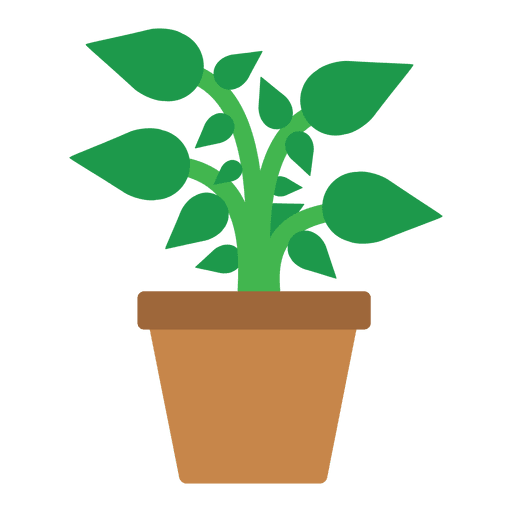 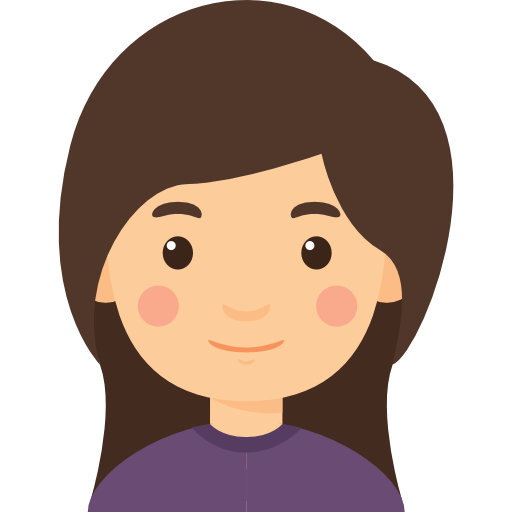 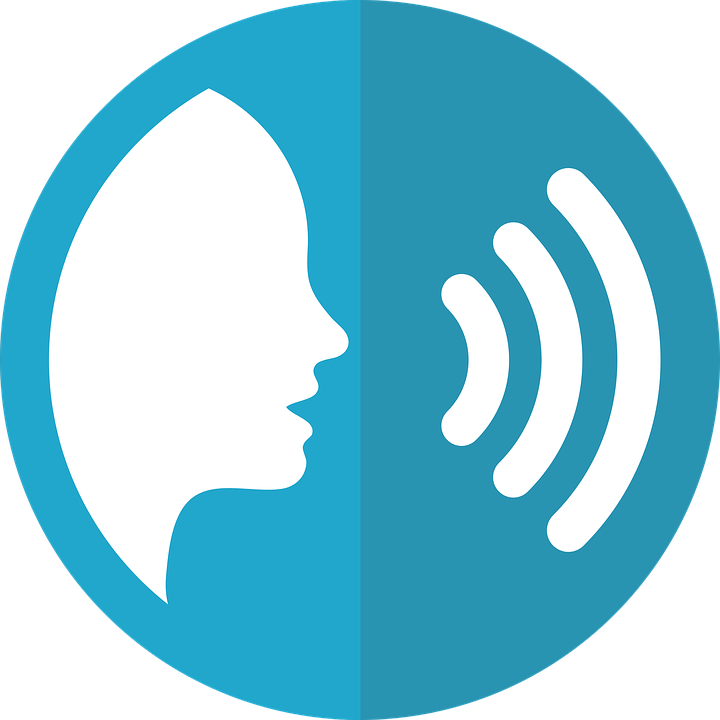 Технологии
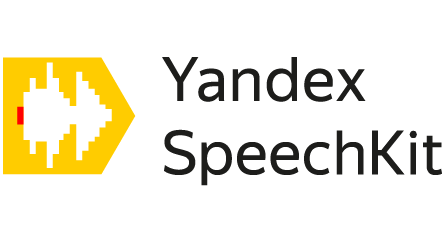 Speech
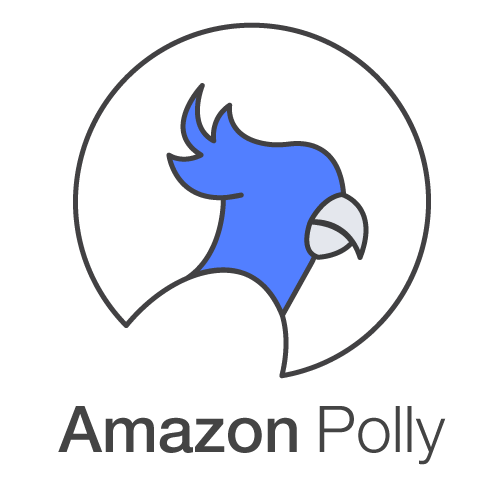 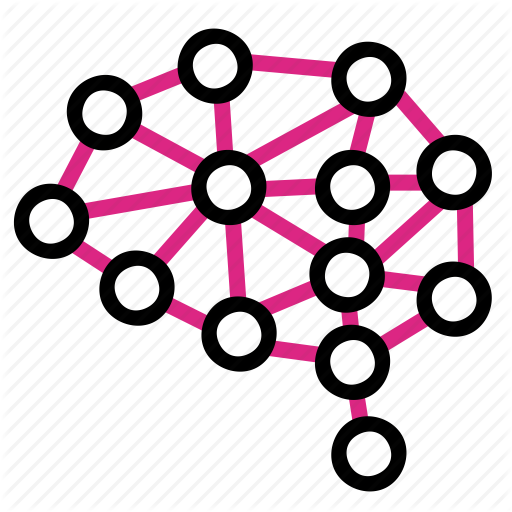 Internet control
WEB-APP
Internet control
MOBILE-APP
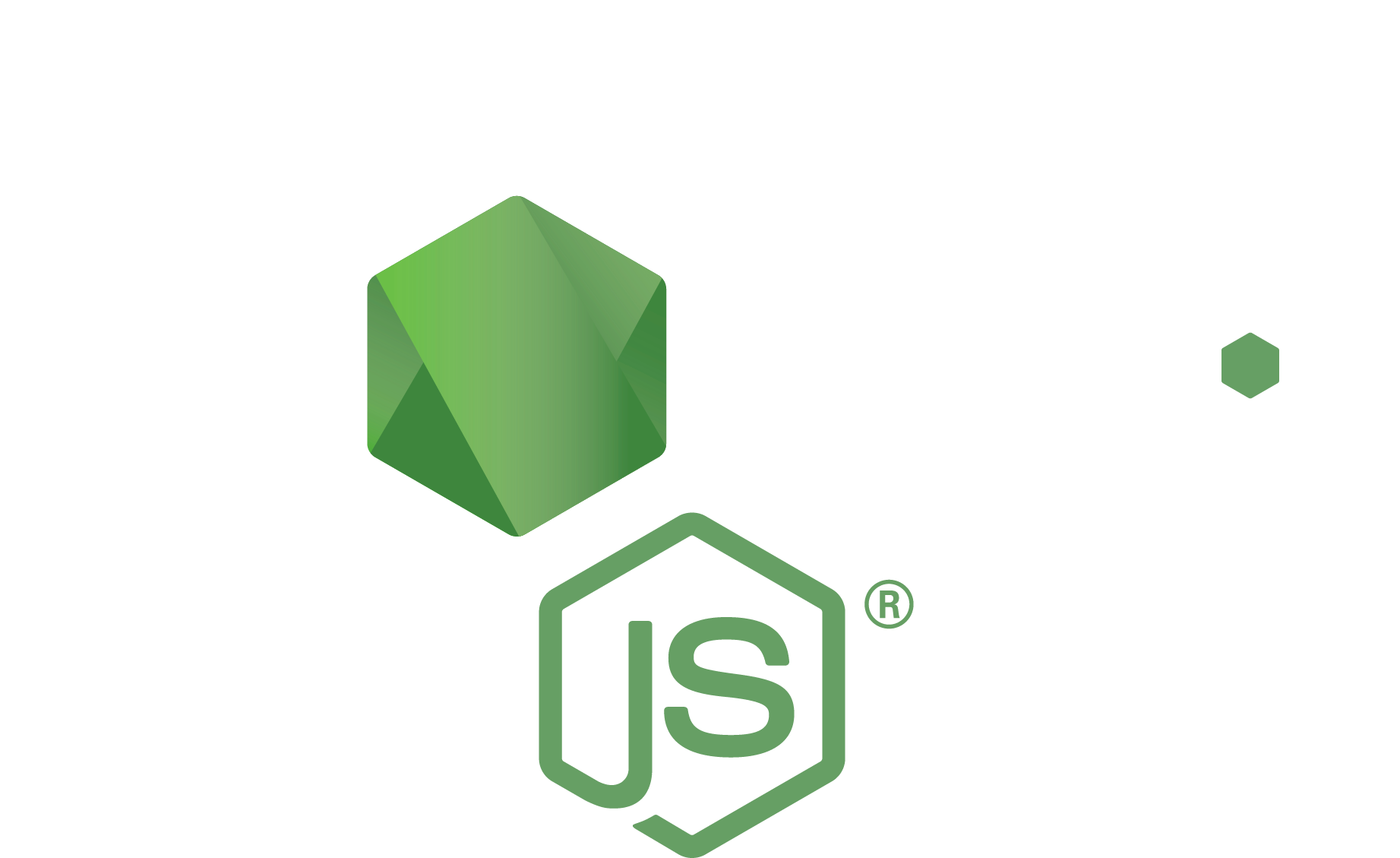 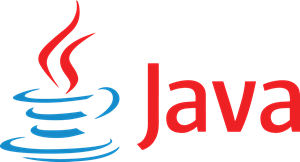 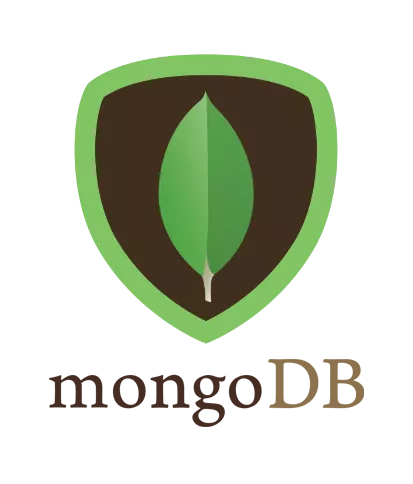 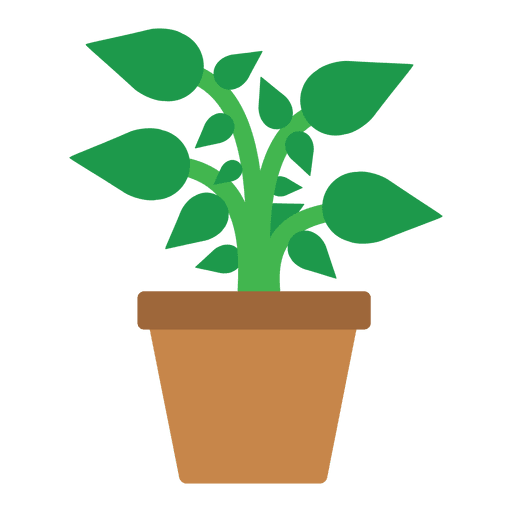 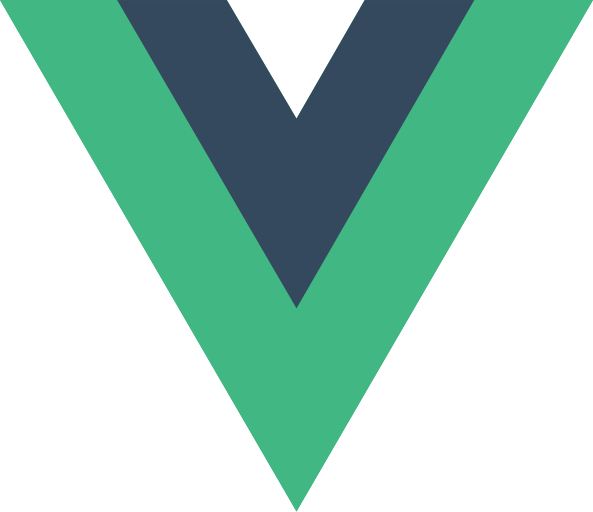 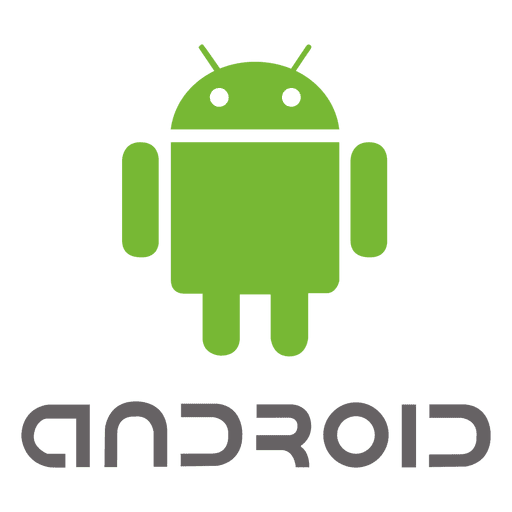 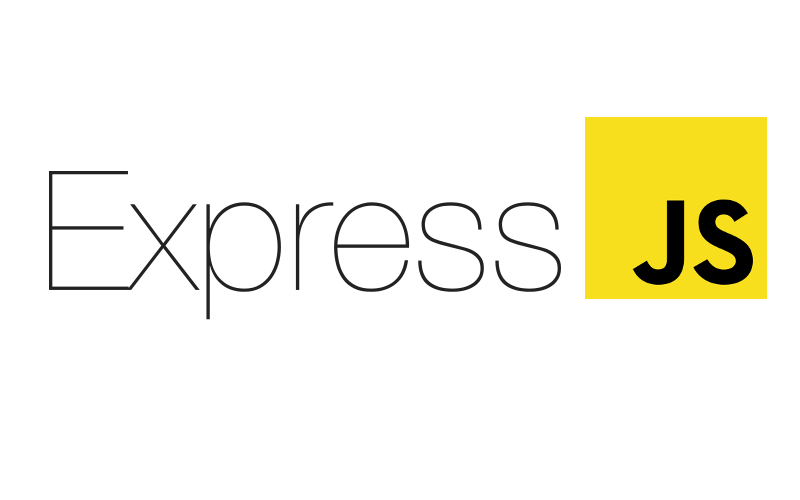 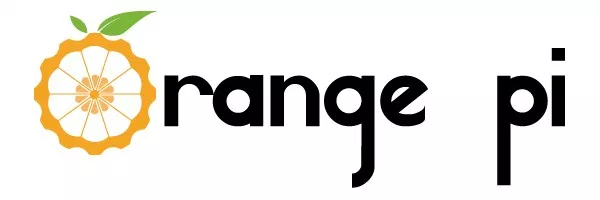 Статусы и посты теплицы в соц. сетях
(Twitter + Facebook)
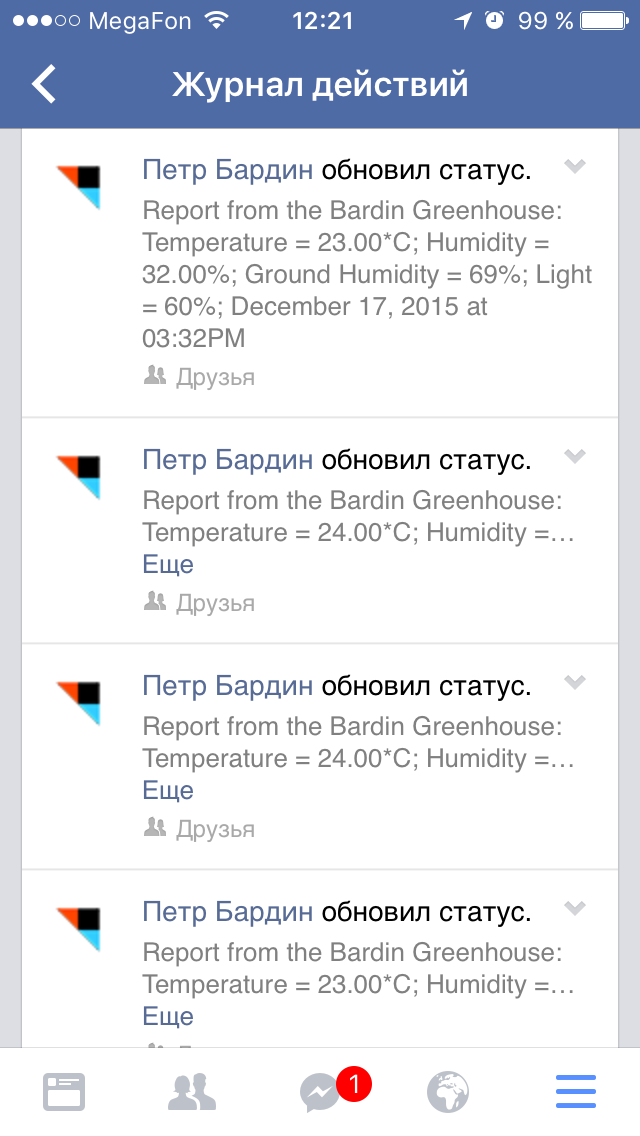 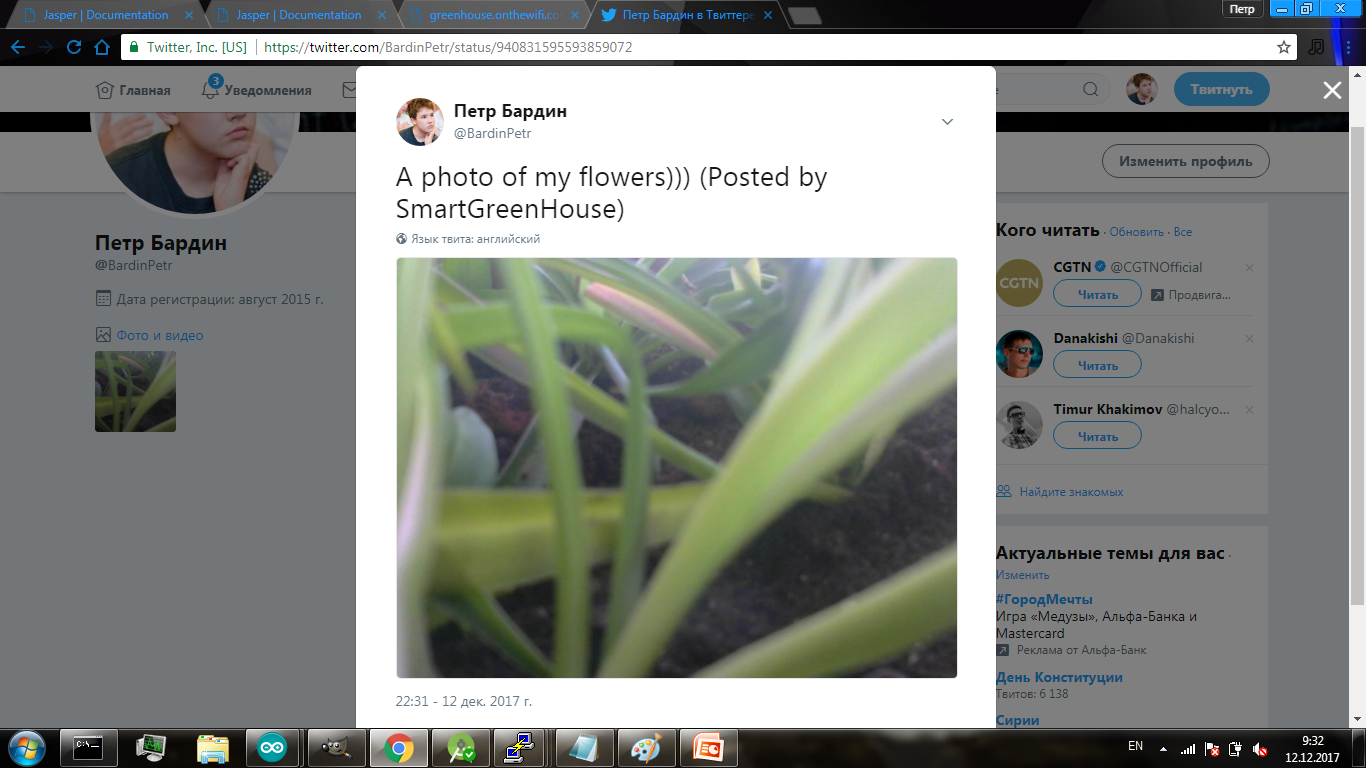 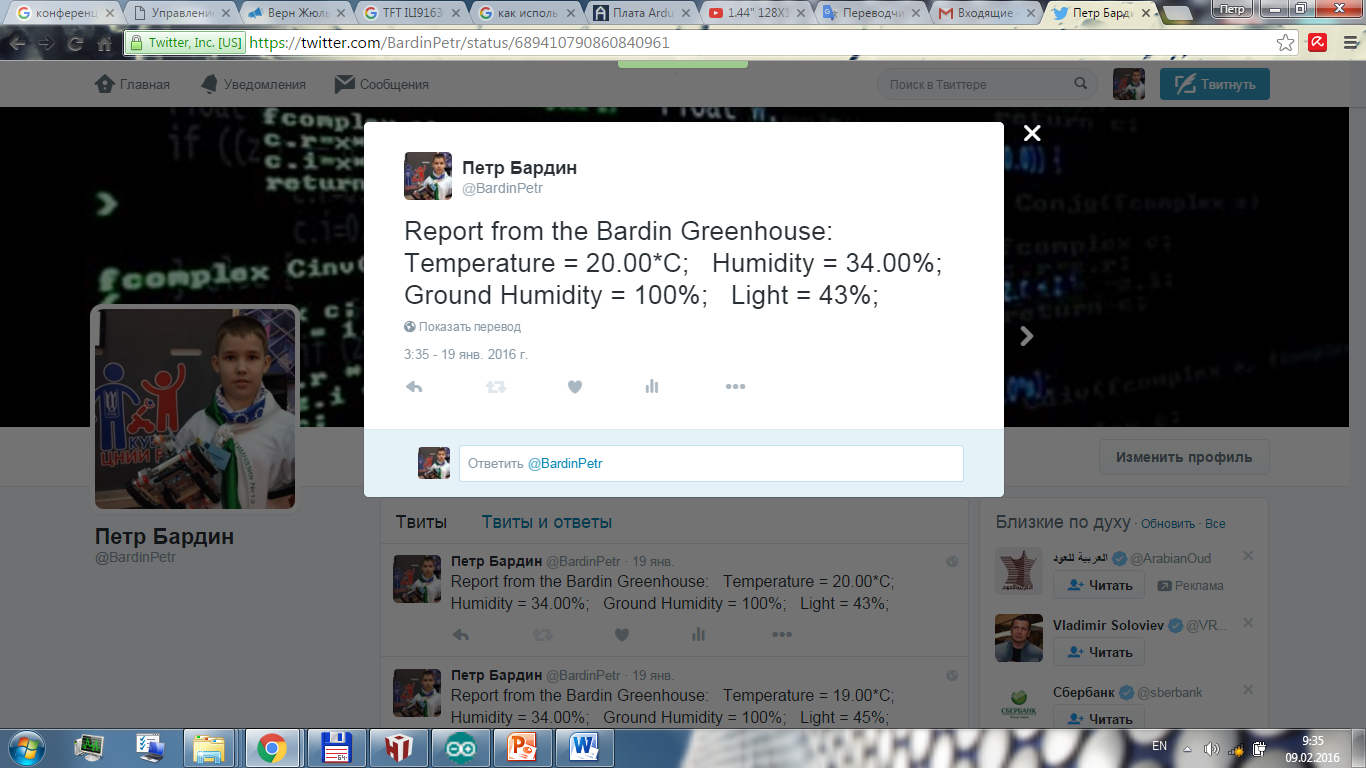 Спасибо за внимание